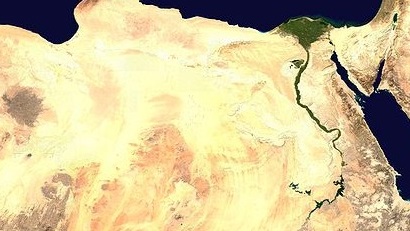 Geography of Ancient Egypt
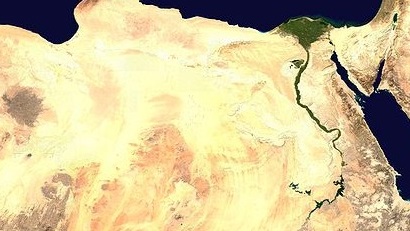 Sahara Desert
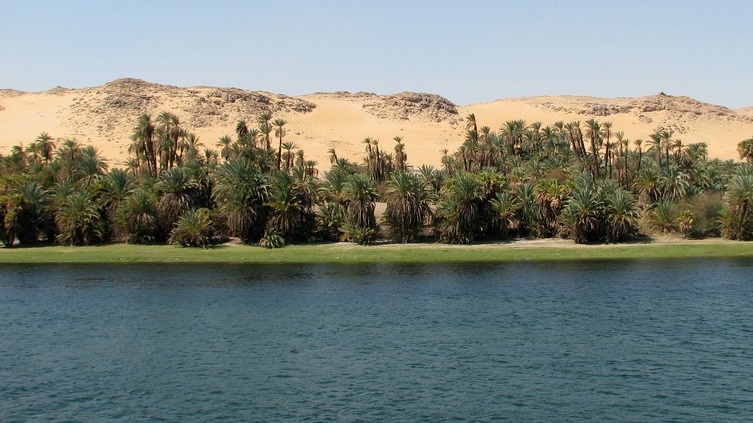 The “Gift of the Nile” 					– Herodotus
Some rights reserved by Dale Gillard
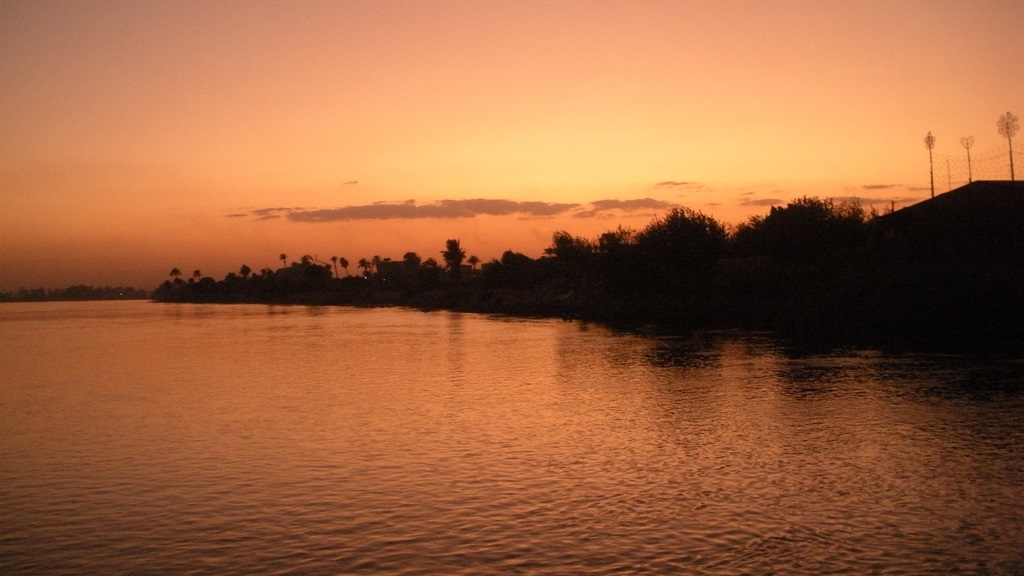 Regular Floods    (Annual)
Some rights reserved by shaimaa85
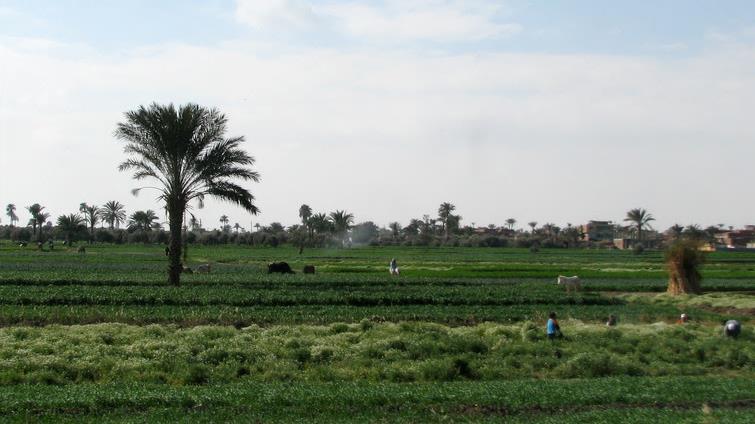 Fertile Soil
Some rights reserved by Dale Gillard
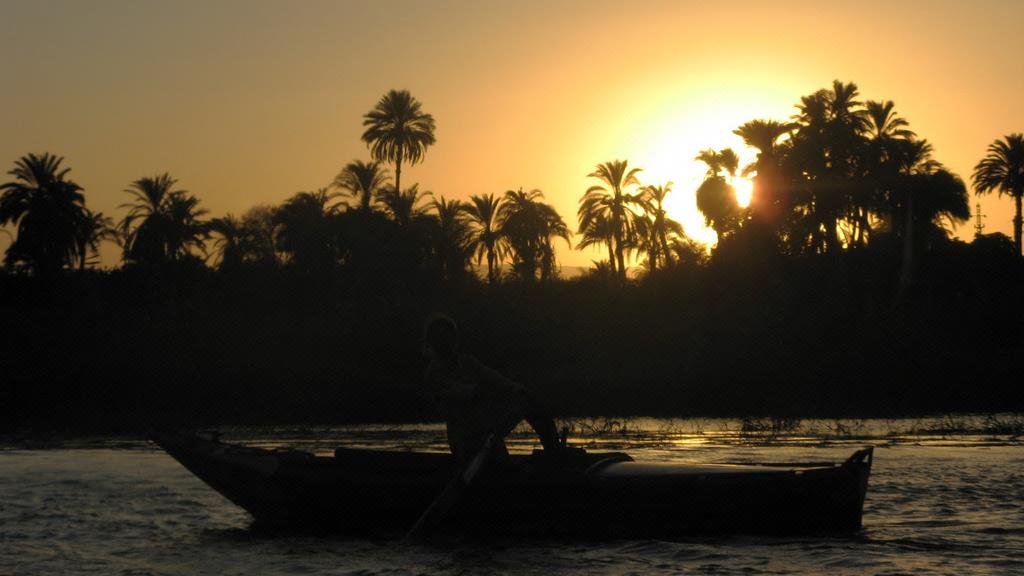 A Highway
Uniting Upper &Lower Egypt
Some rights reserved by dungodung
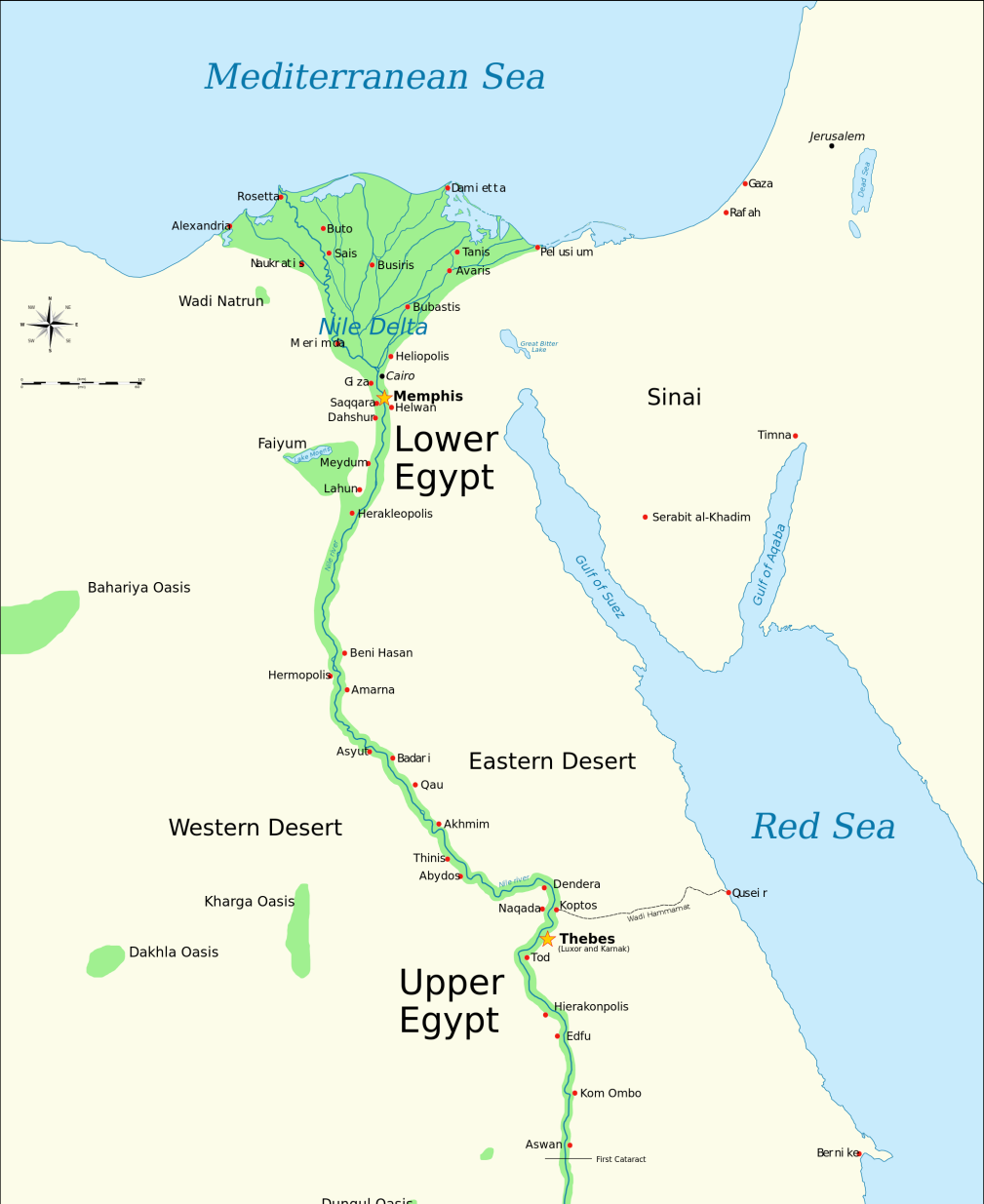 Interactive Map 

CLICK a section to zoom in!
Map Credit:  Jeff Dahl
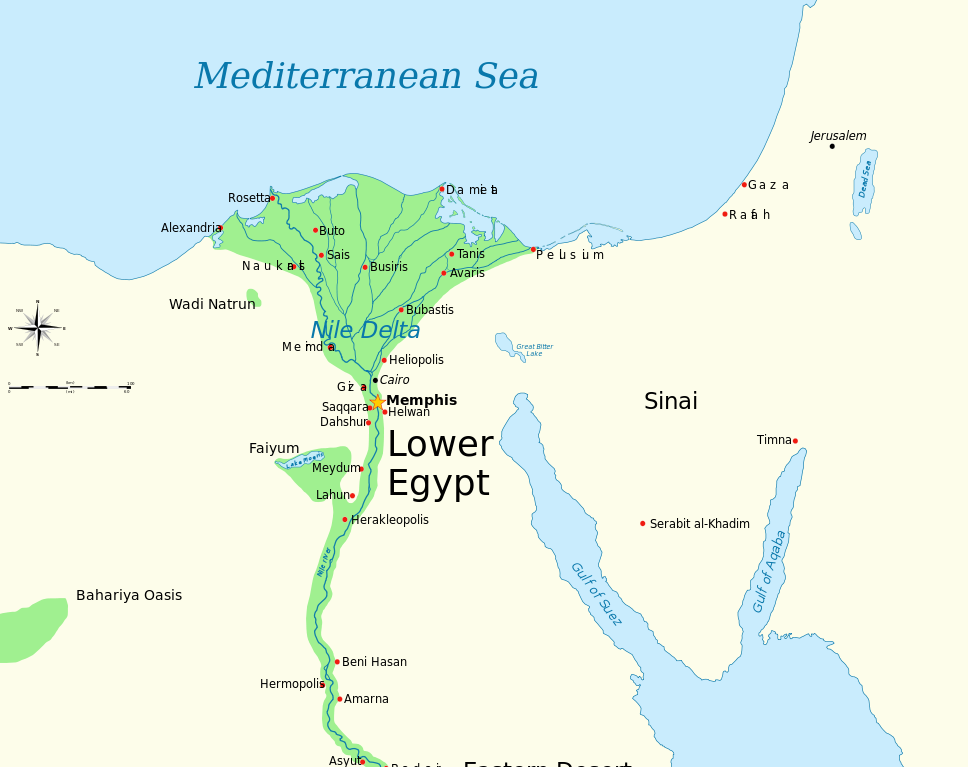 ZOOM IN
ZOOM OUT
Map Credit:  Jeff Dahl
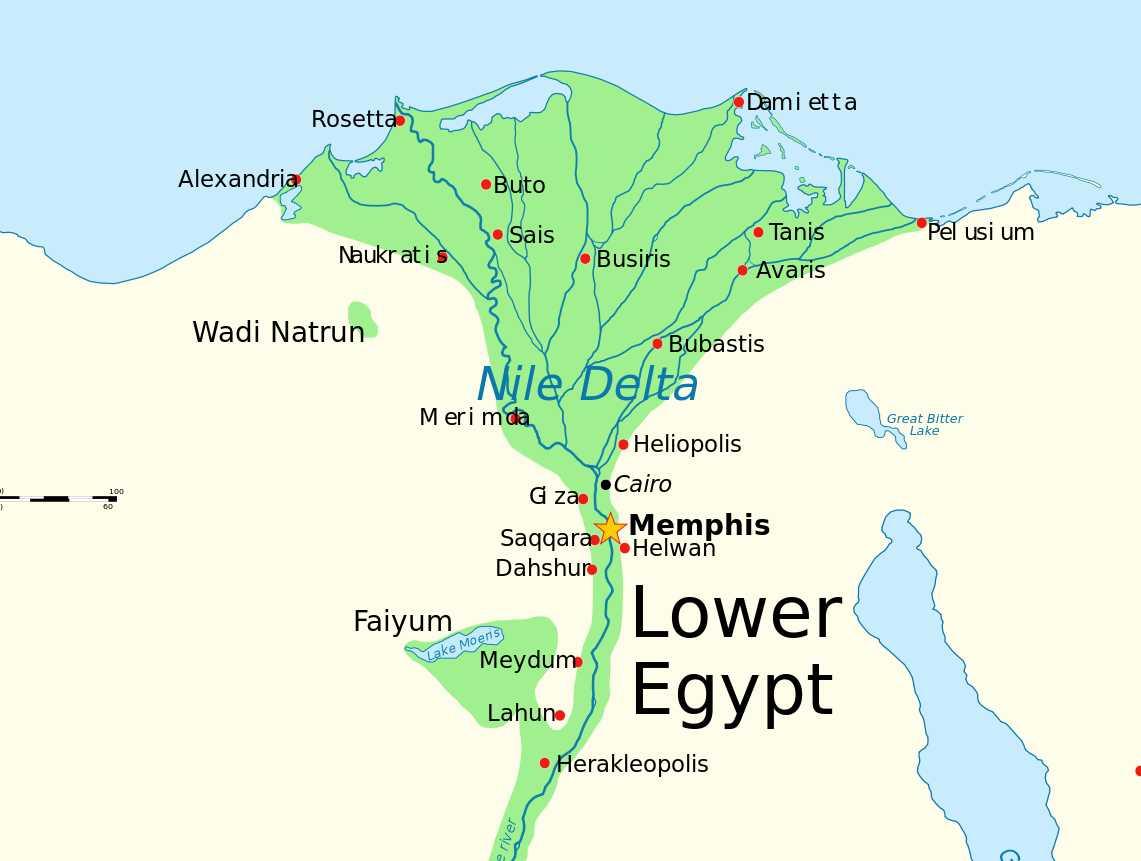 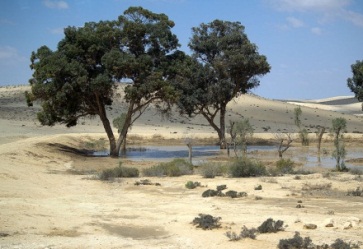 Oases
ZOOM OUT
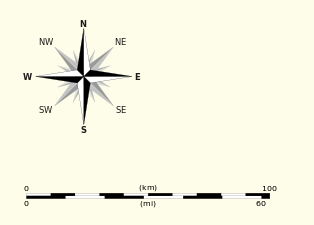 Map Credit:  Jeff Dahl
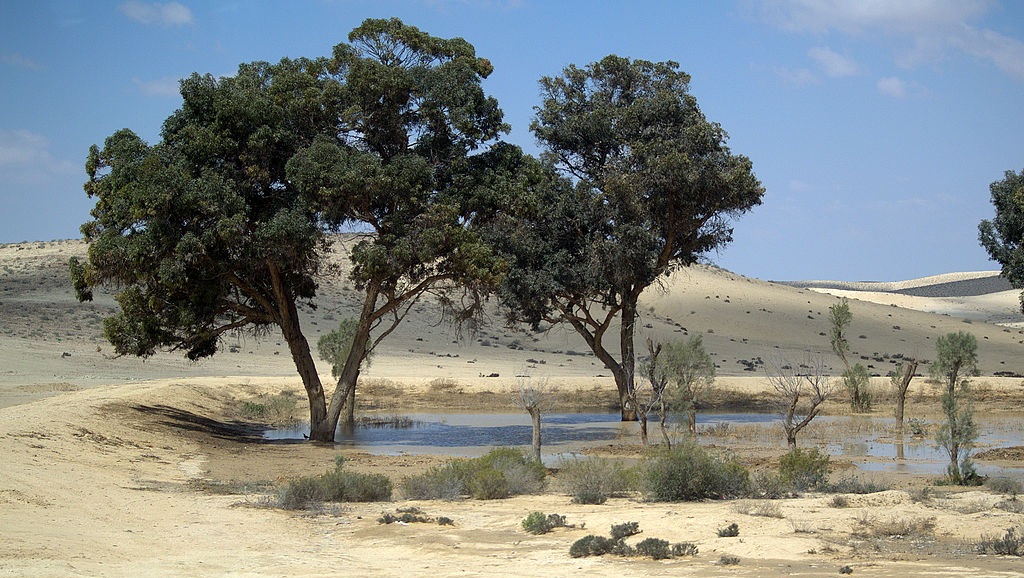 Oasis
Photo Credit:  David Shankbone
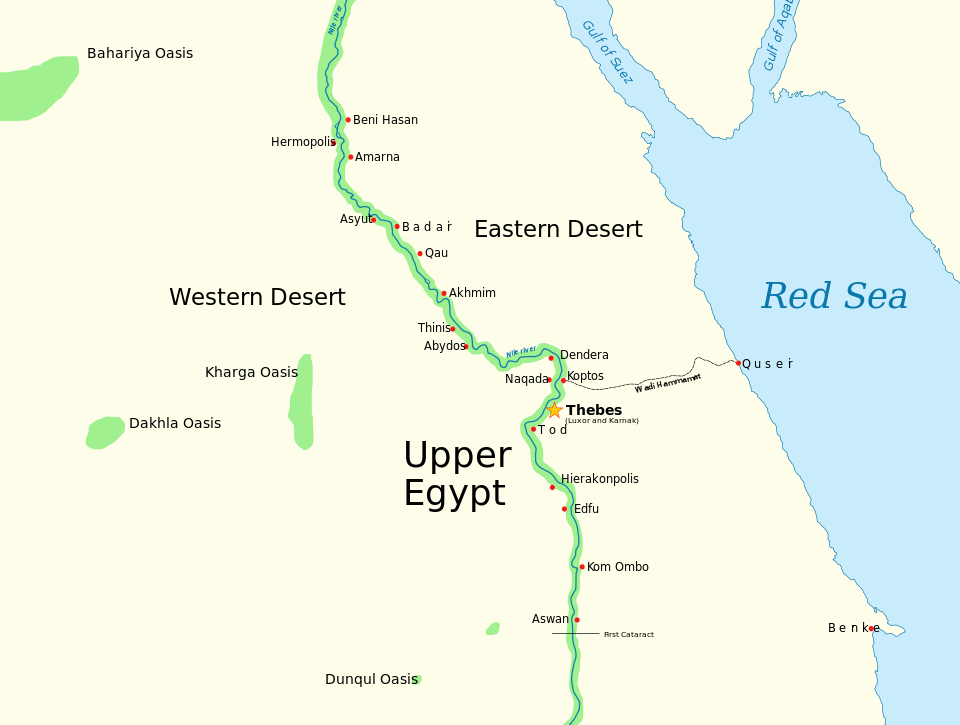 Slide 8
ZOOM IN
ZOOM OUT
Map Credit:  Jeff Dahl
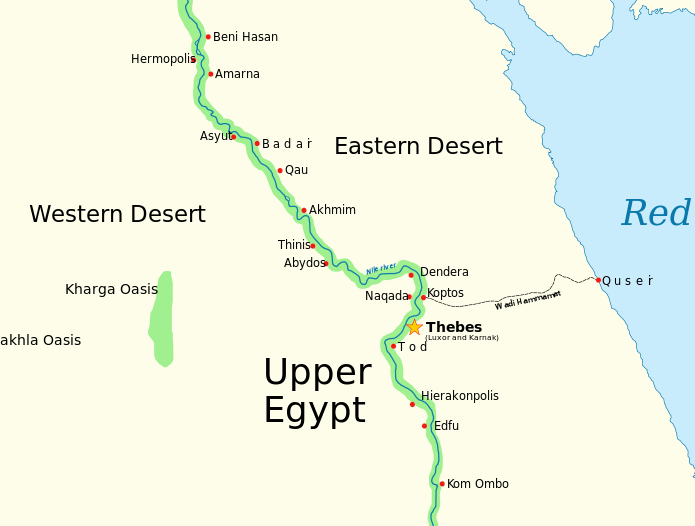 ZOOM OUT
Map Credit:  Jeff Dahl
Click